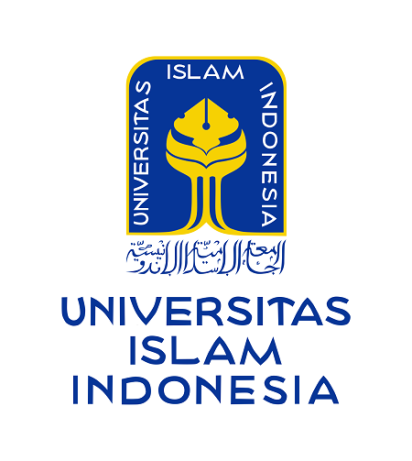 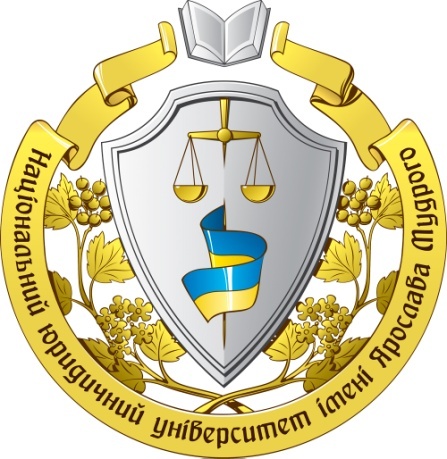 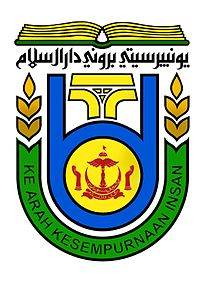 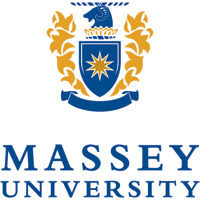 Як молодь Індонезії ставиться до непотизму?
Білецький Андрій Володимирович
аспірант кафедри кримінології та
кримінально-виконавчого права
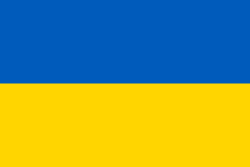 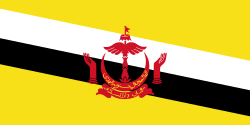 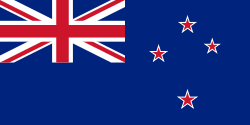 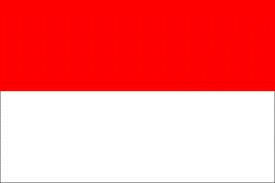 ОПИС ДОСЛІДЖЕННЯ
Мета дослідження – вивчення культурних аспектів сприйняття молоддю Індонезії явища непотизму
Метод дослідження – змішаний (поєднання кількісного та якісного методів)
Місце проведення дослідження – Університет імені Гаджа Мада, Джоджокьярта, Індонезія
Дослідження проводилось ученими з України, Брунею, Індонезії та Нової Зеландії
СТАН КОРУПЦІЇ В ІНДОНЕЗІЇ
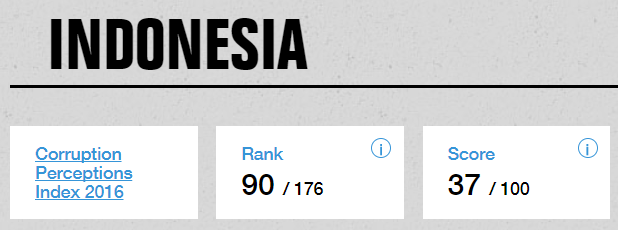 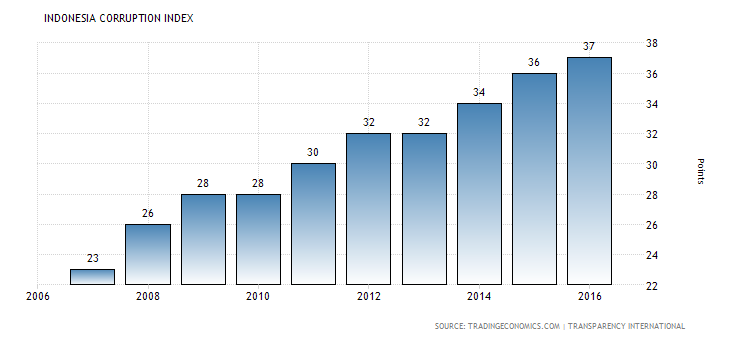 Дослідження базувалось на теорії культурних змін голландського ученого Герта Хофстеде.
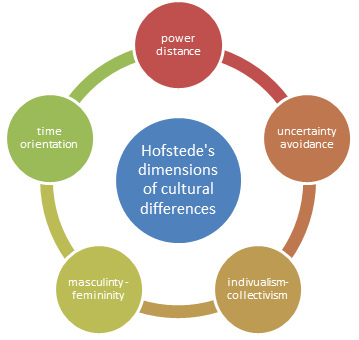 ОСНОВНІ ПОНЯТТЯ ТЕОРІЇ
Дистанційованість від влади – це ступінь сприйняття влади, з якою члени суспільства, інституту або організації , які наділені відносно меншими повноваженнями, очікують і допускають нерівномірність її розподілу
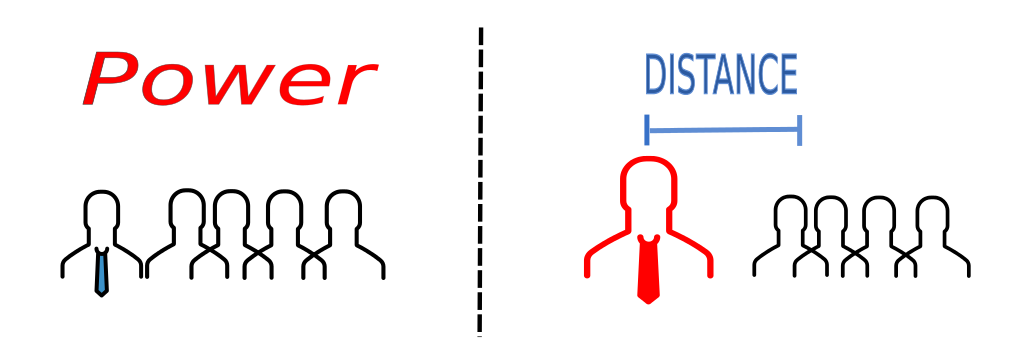 ОСНОВНІ ПОНЯТТЯ ТЕОРІЇ
Уникнення невизначеності (неприйняття невизначеності) – ступінь сприйняття і реагування на незнайомі ситуації
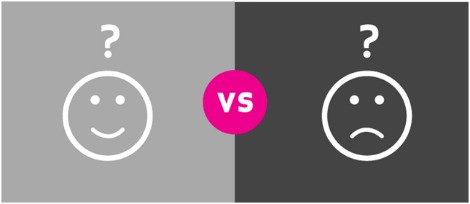 ОСНОВНІ ПОНЯТТЯ ТЕОРІЇ
Індивідуалізм-колективізм – характеризує якому стилю поведінки надають перевагу певні члени суспільства, інституту або організації: діяти самостійно чи в межах певної групи
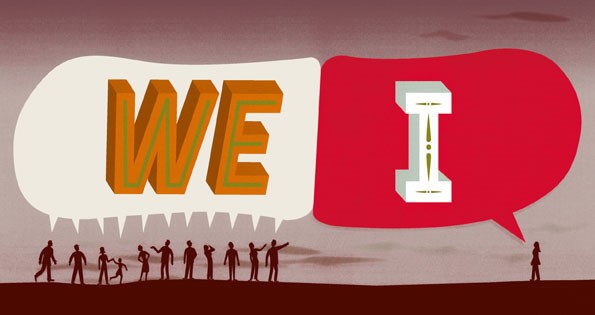 ВИСНОВКИ ДОСЛІДЖЕННЯ
Серед Індонезійського суспільства переважає особливий вид колективізму – сімейство (англ. Familialism), який і є основною причиною виникнення непотизму

Дослідження показало, що  сприйняття непотизму більше пов’язано з високим рівнем дістанційованості від влади, аніж  з колективізмом та несприйняттям невизначеності
ВИСНОВКИ ДОСЛІДЖЕННЯ
Наразі молодь Індонезії намагається впровадити культуру індивідуалізму в суспільні відносини. Однак “зіткнення” індивідуалізму та колективізму створює зайвий тиск на особистість

Результат цього дослідження підтверджує важливість культурної перспективи в поясненні непотизму

Незважаючи на те, що кількісні дослідження вказують на  стимульованість непотизму дистанційованістю влади, результати якісних досліджень доводять і важливу роль колективізму в цьому процесі
ДЯКУЮ ЗА УВАГУЗАПИТАННЯ?
E-mail: a.beletskiy17@gmail.com